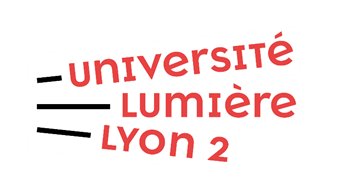 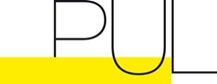 Presses universitaires de LyonBilan 2023
Commission recherche du 13 mai 2024
I Vie des instances
II Programmation et événements 2023 en imagesIII Diffusion 2023 en chiffres
IV Équipe et locauxV Résultats du rapport commandé à l’IRA : bilan environnemental des PUL et préconisations
I Vie des instances
4 comités éditoriaux
4 comités de lecture 
= 56 manuscrits étudiés
= 30 expertises lancées
1 présentation en commission recherche
II Programmation et événements 2023
Janvier
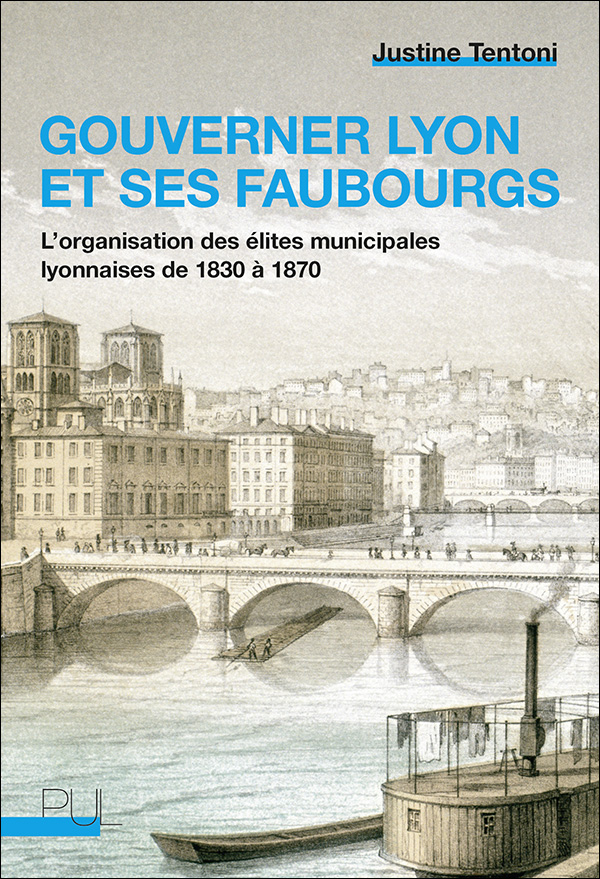 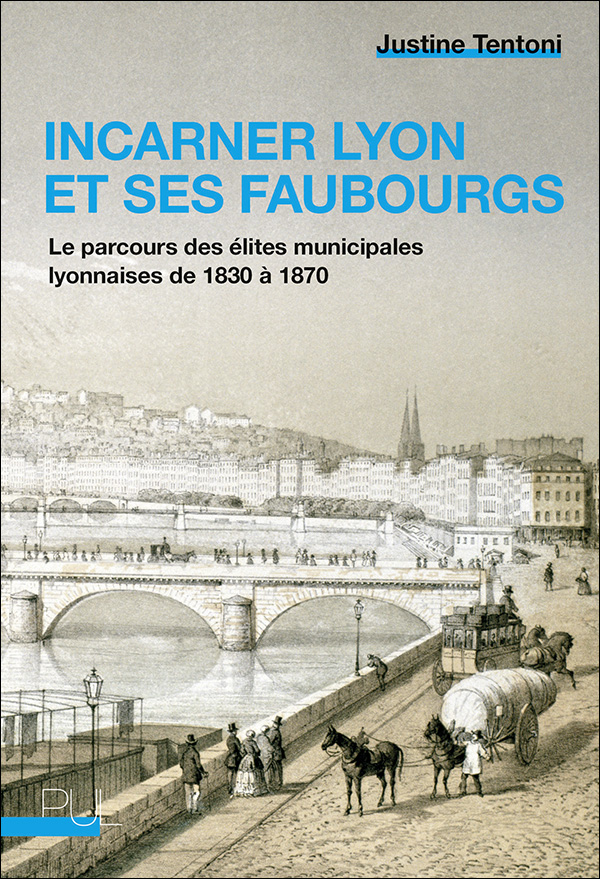 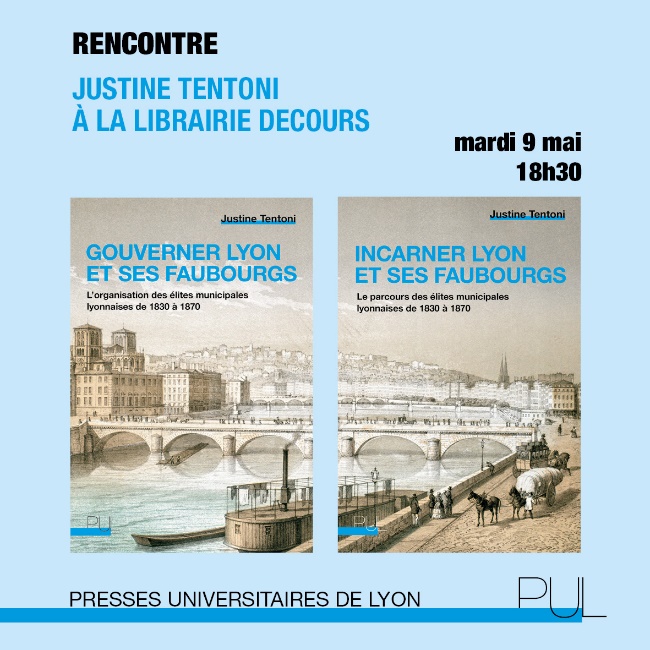 Création d’une conférence théâtralisée intitulée L’Histoire en scène avec Justine Tentoni et les étudiant.es de l’atelier « De la lecture au jeu théâtral » animé par la comédienne Isabelle Paquet, qui a également assurer la mise en scène des deux représentations, l’une dans l’amphi culturel du campus PDA le 6 décembre 2023, l’autre aux Archives municipales de Lyon le 27 mars 2024, dans le cadre des Nocturnes de l’histoire.
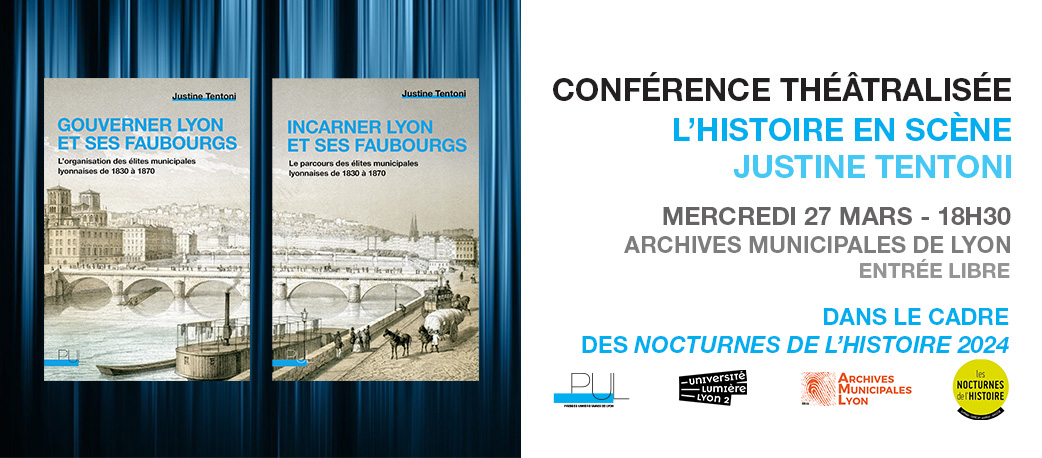 Nuits de la lecture 
21 janvier 2023
Musée des moulages
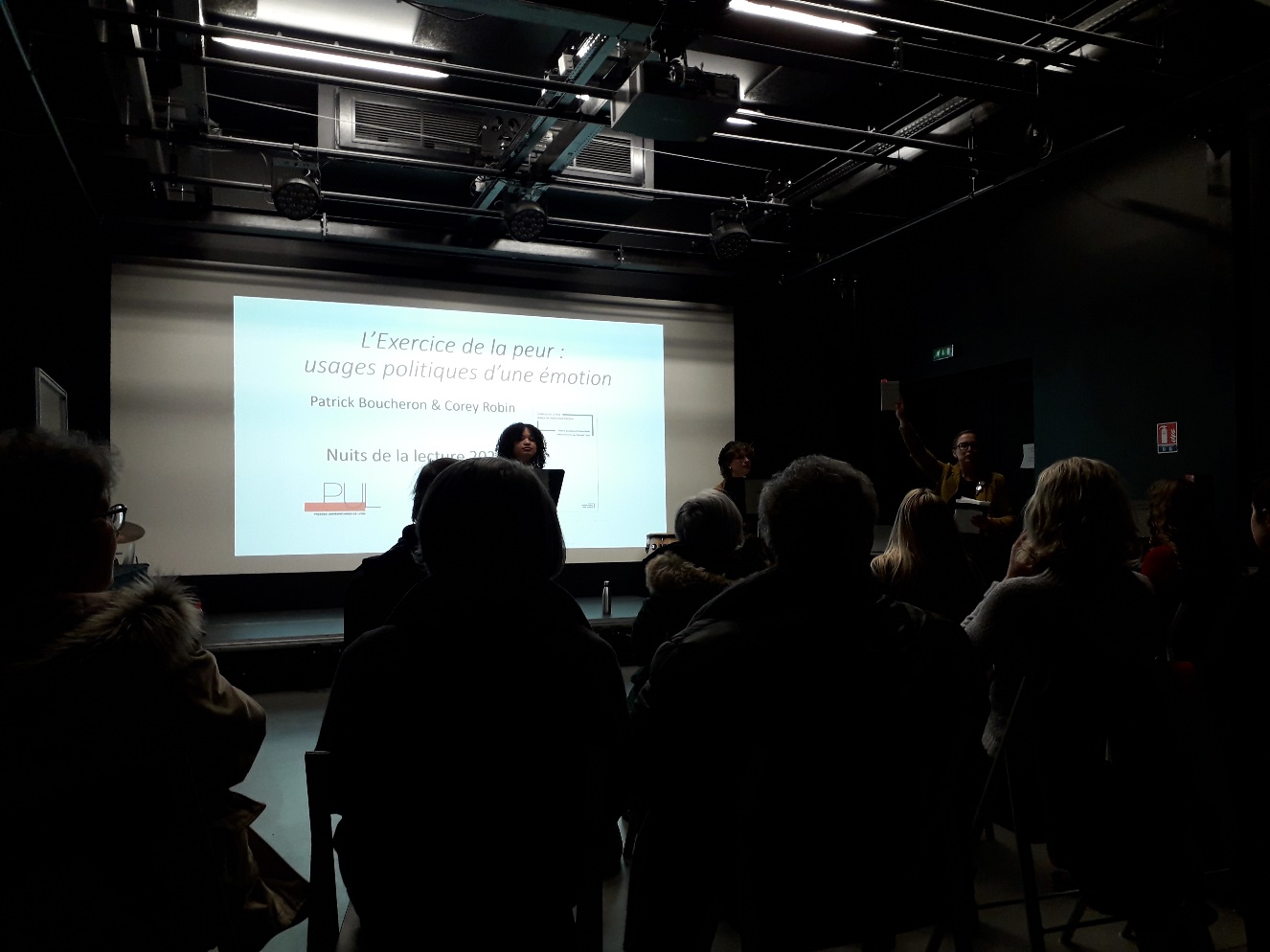 Des étudiantes des licences professionnelles guides conférencières et animatrices-conceptrices du patrimoine culturel de Lyon 2 ont lu des extraits de deux ouvrages tirés du catalogue des PUL.
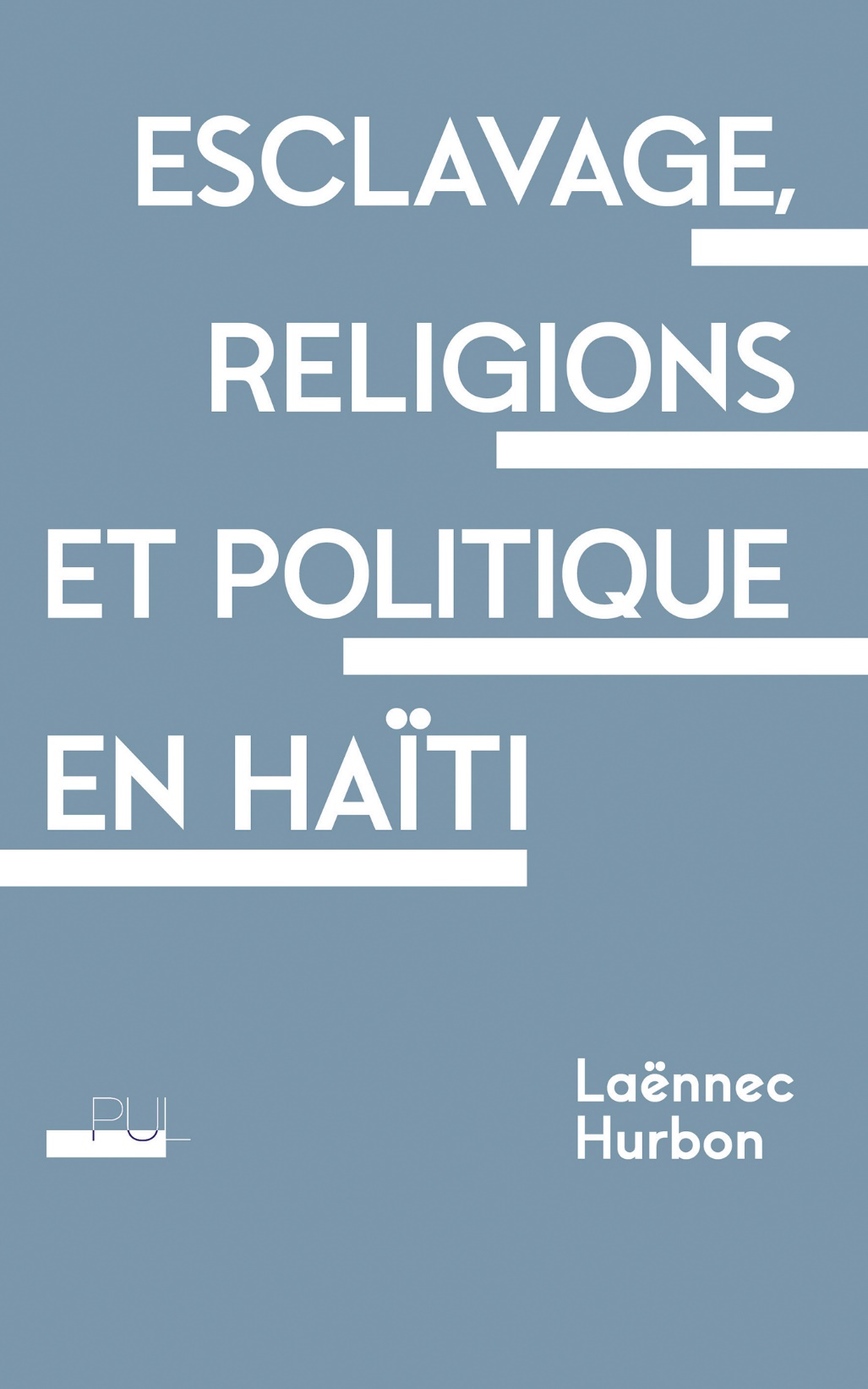 Février
Cet ouvrage a fait l’objet d’une présentation à l’UNESCO le 2 février 2023.

> Une recension de l'ouvrage dans la revue Esprit (numéro de juillet-août 2023) par Michel Herland
> Dans Libération du 04.05.23, une entrevue passionnante de Clémence Mary avec Laënnec Hurbon.
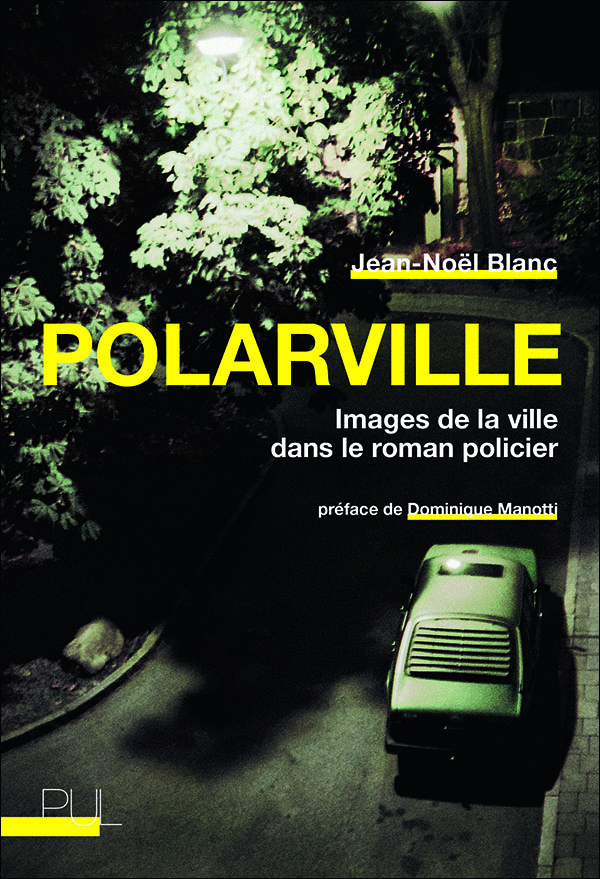 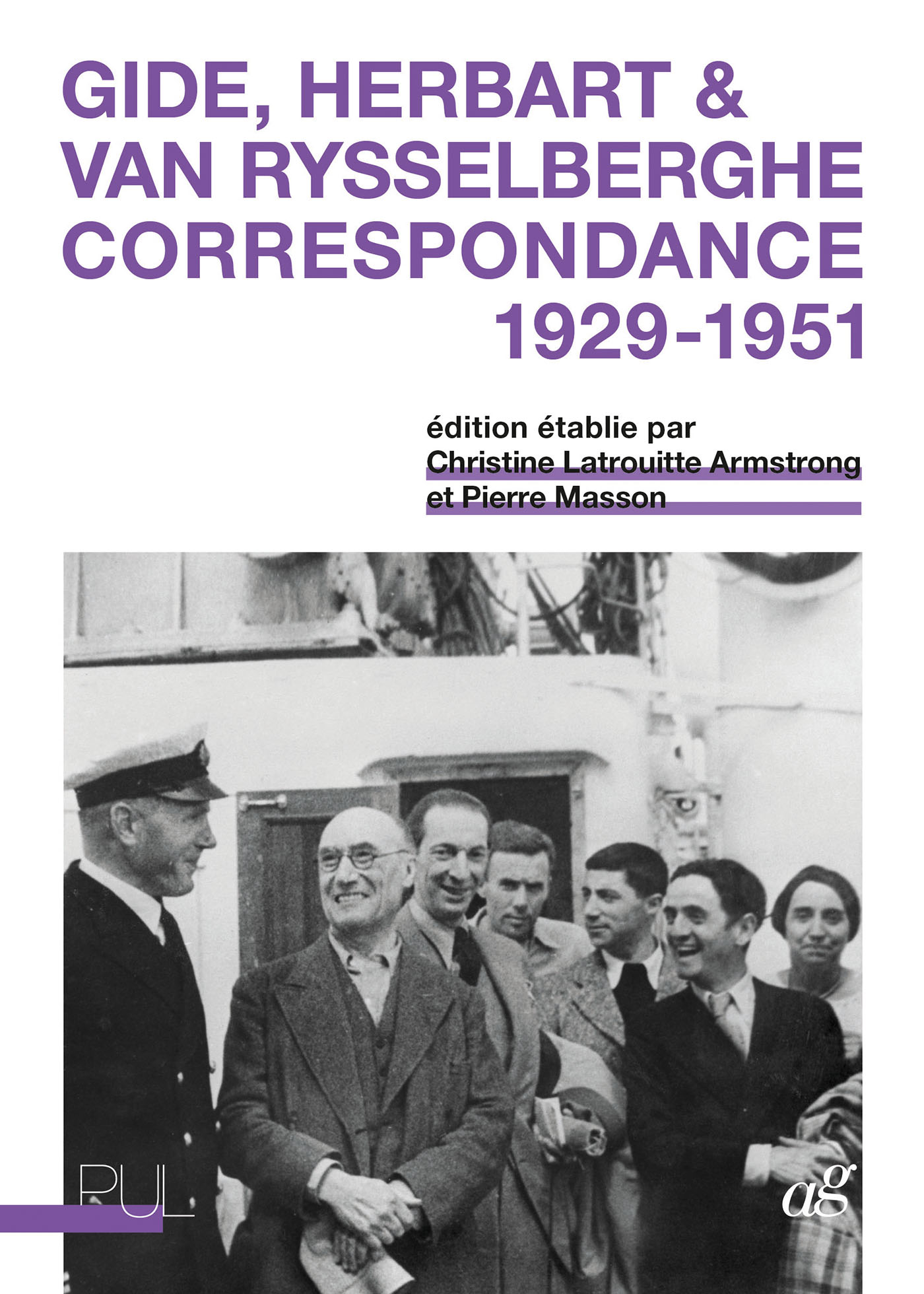 Mars
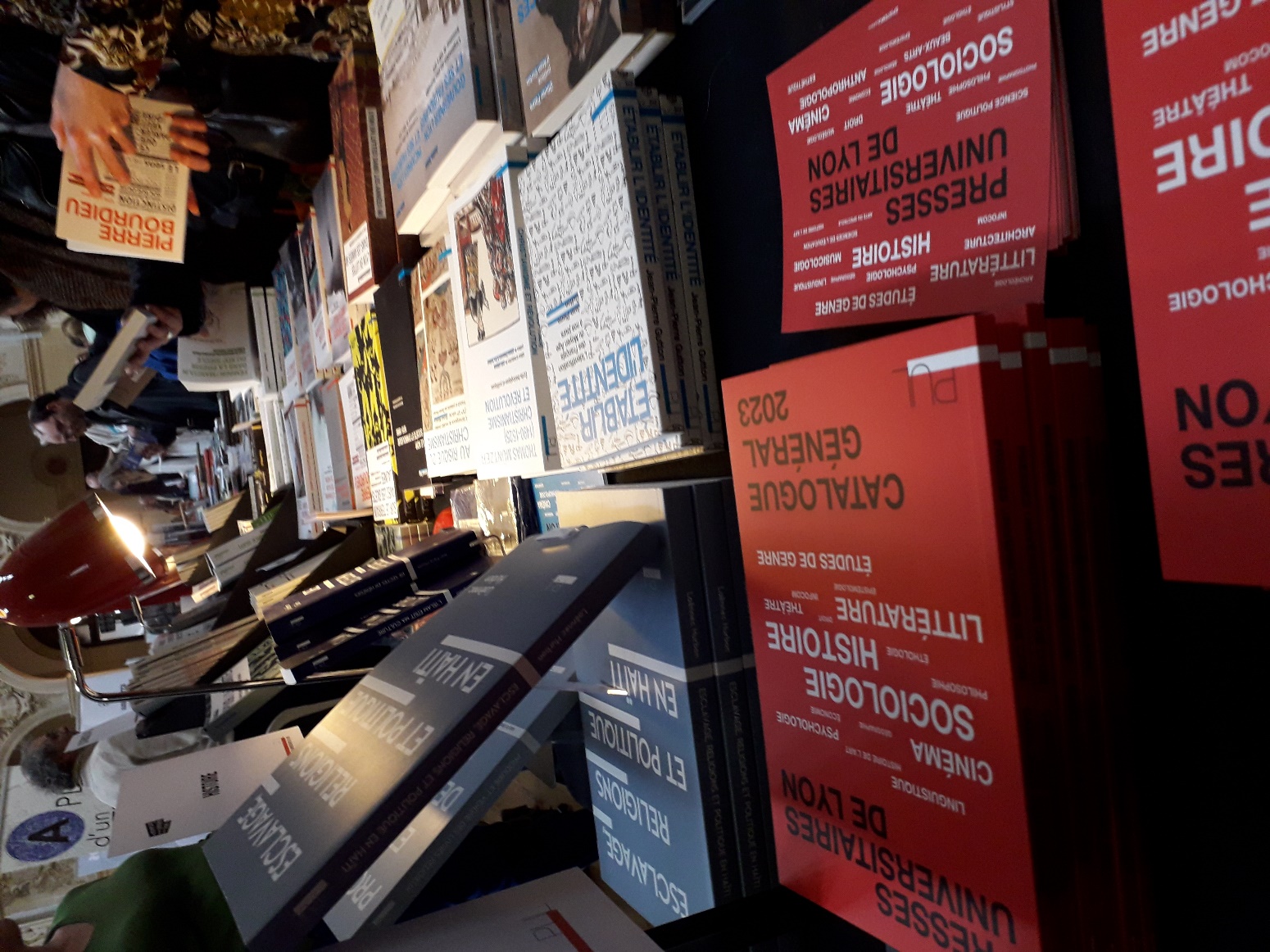 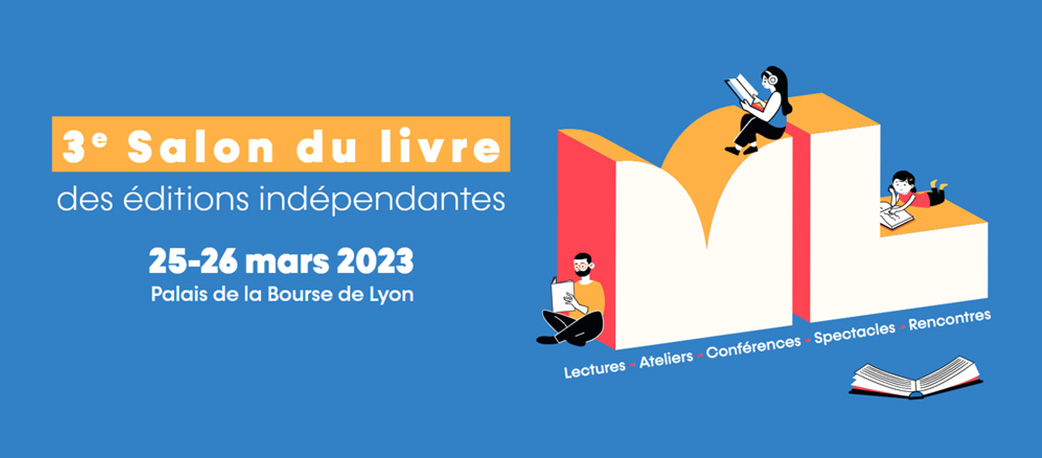 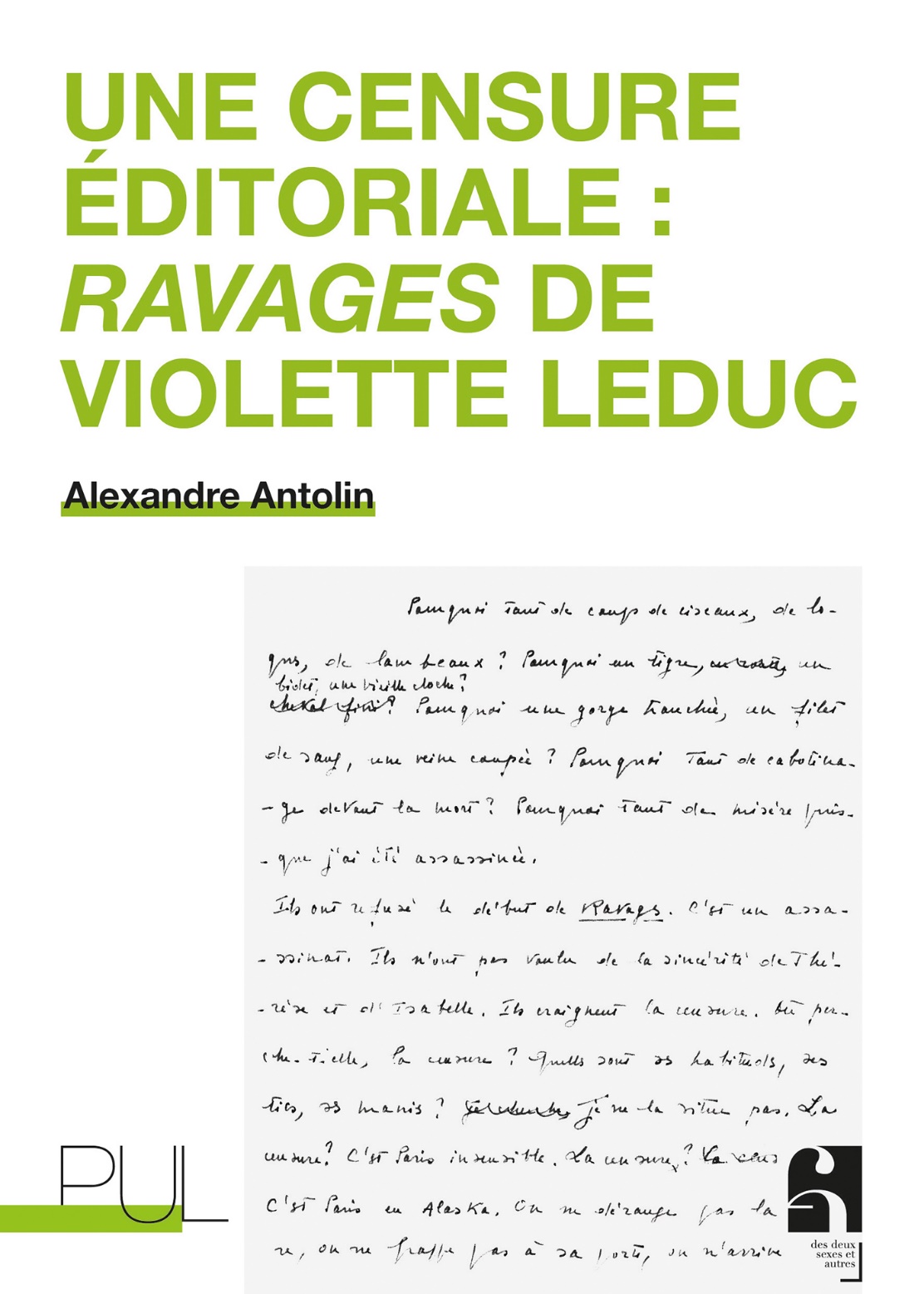 Avril
> Dans l'édition papier du journal Le Monde du 11.08.23, une présentation par Sophie Benard de l'ouvrage d'Alexandre Antolin : " La censure de l'encre violette".
Cet ouvrage a fait l’objet de nombreuses présentations, notamment au Café Ponyo à Villeurbanne en juillet 2023, en partenariat avec l’association Mémoires minoritaires, 
le 7 octobre 2023 aux RDV de l’histoire de Blois.
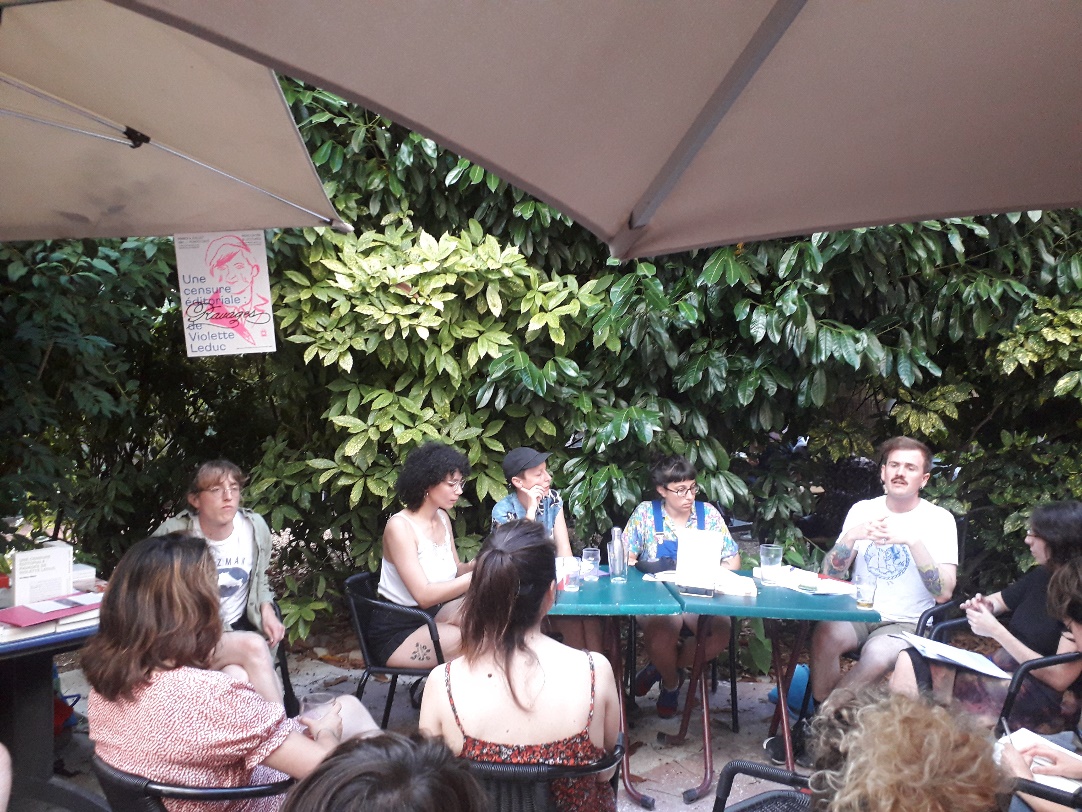 Mai
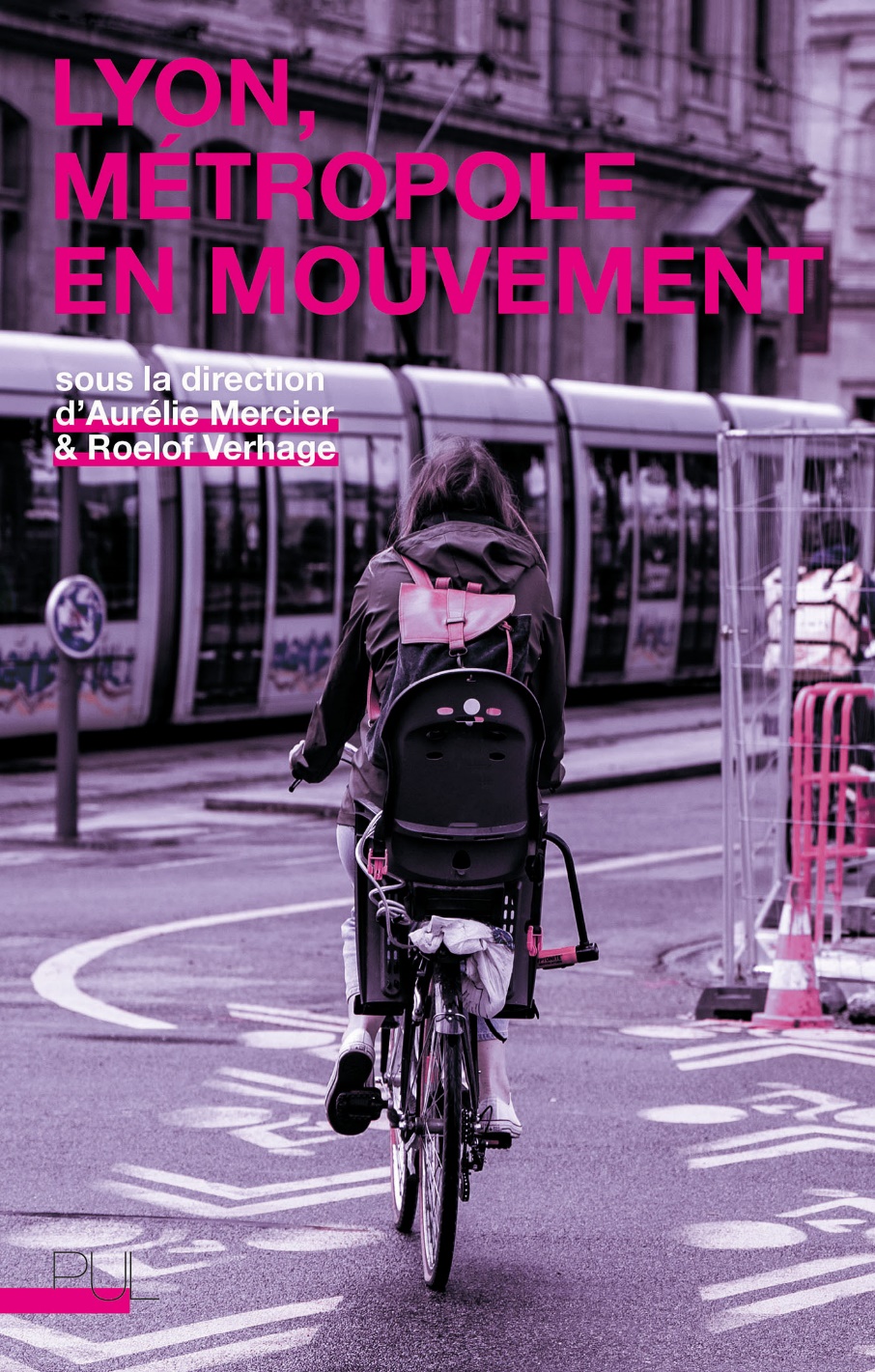 Une soirée de présentation a été organisée le 20 juin à Lyon 2
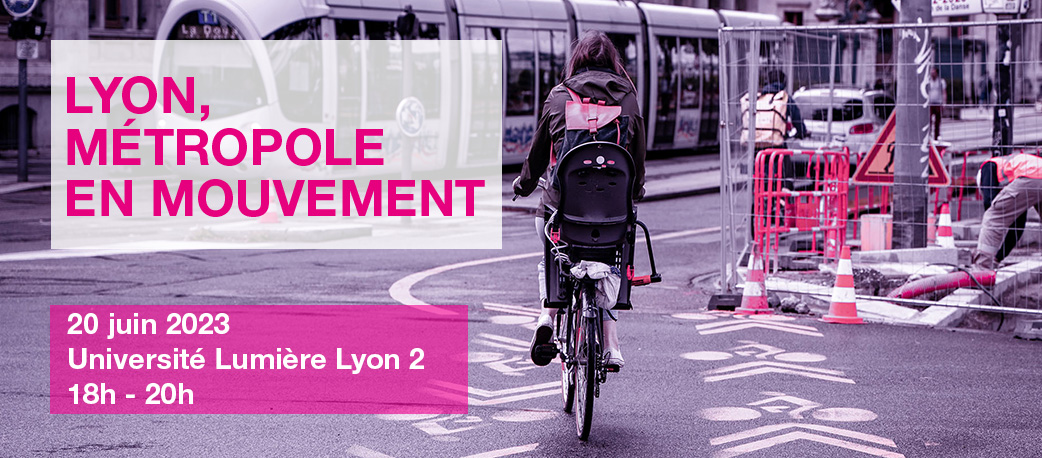 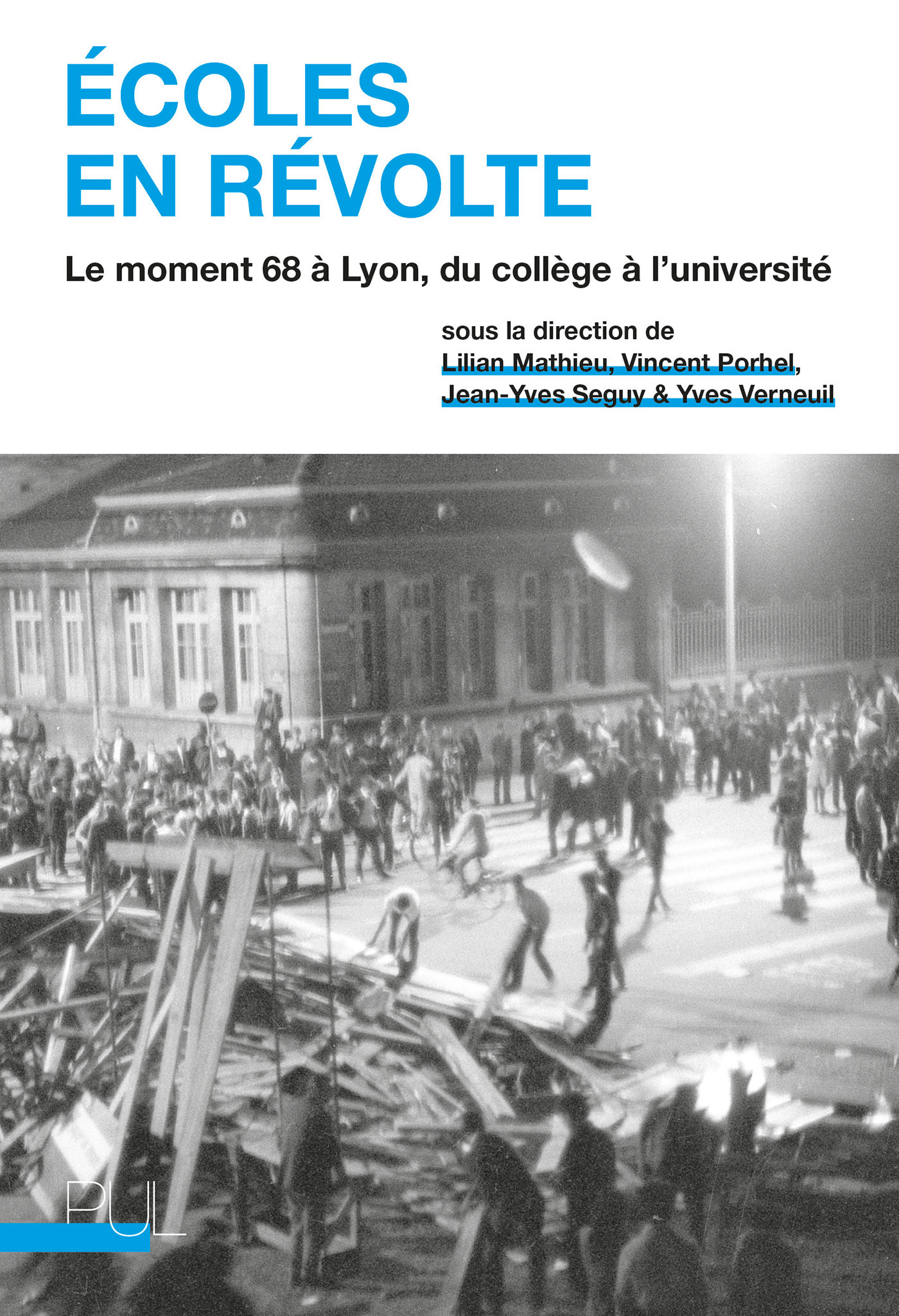 Cet ouvrage a fait l’objet d’une présentation lors de la Fête de la science le 7 octobre 2023 et a donné prétexte à une déambulation sur le thème de mai 68 à Lyon 2, guidée par Claude Burgelin.
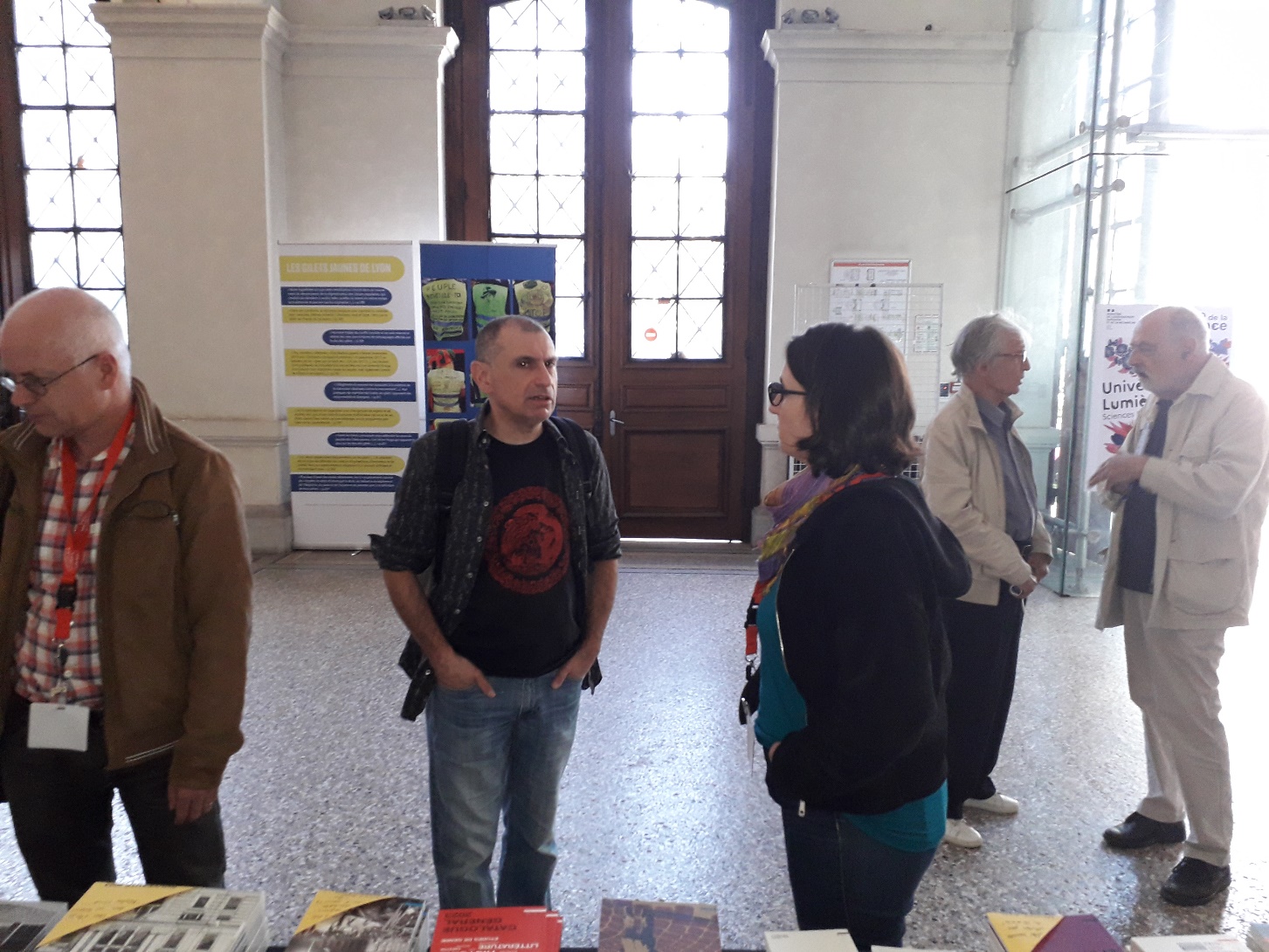 Juin
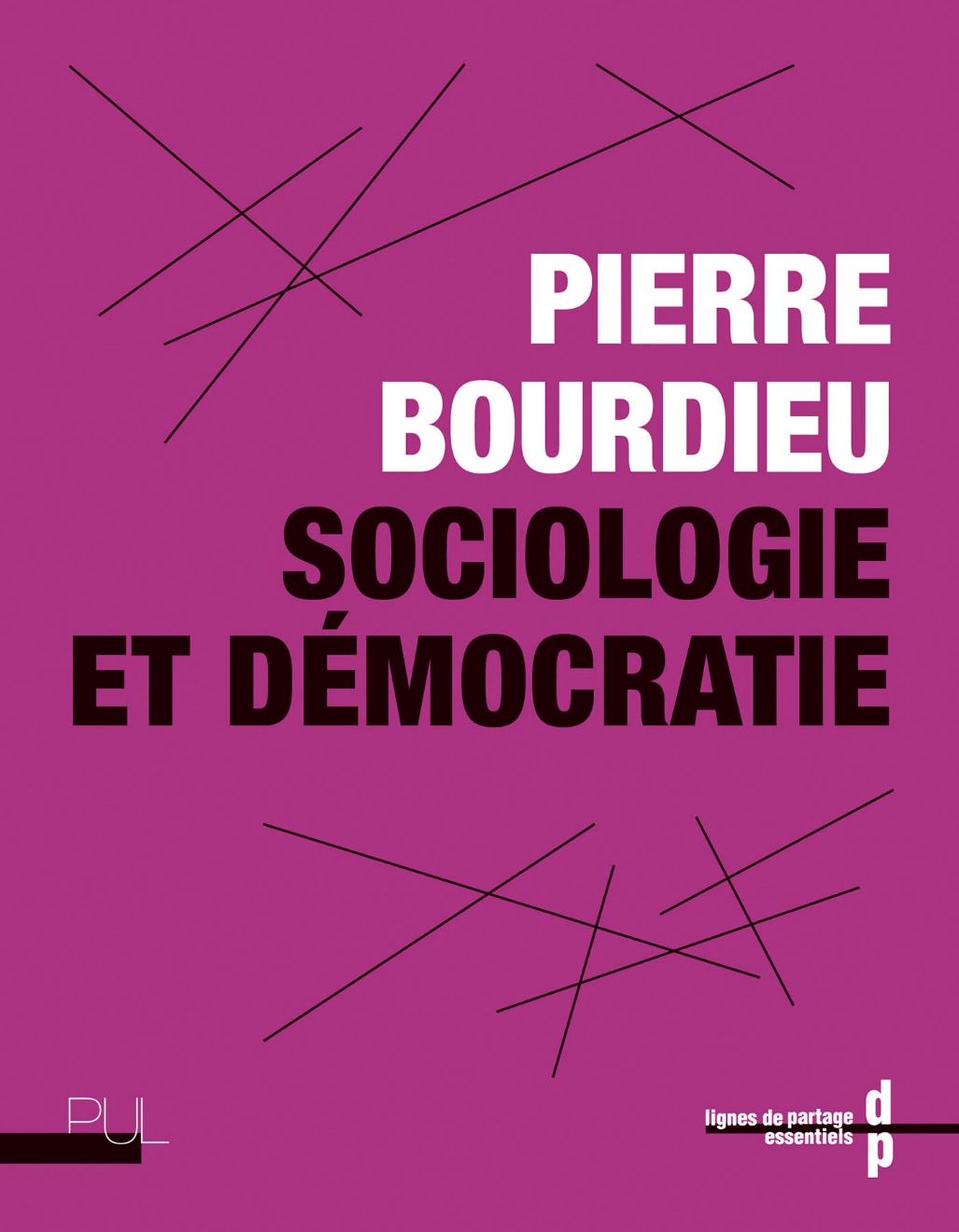 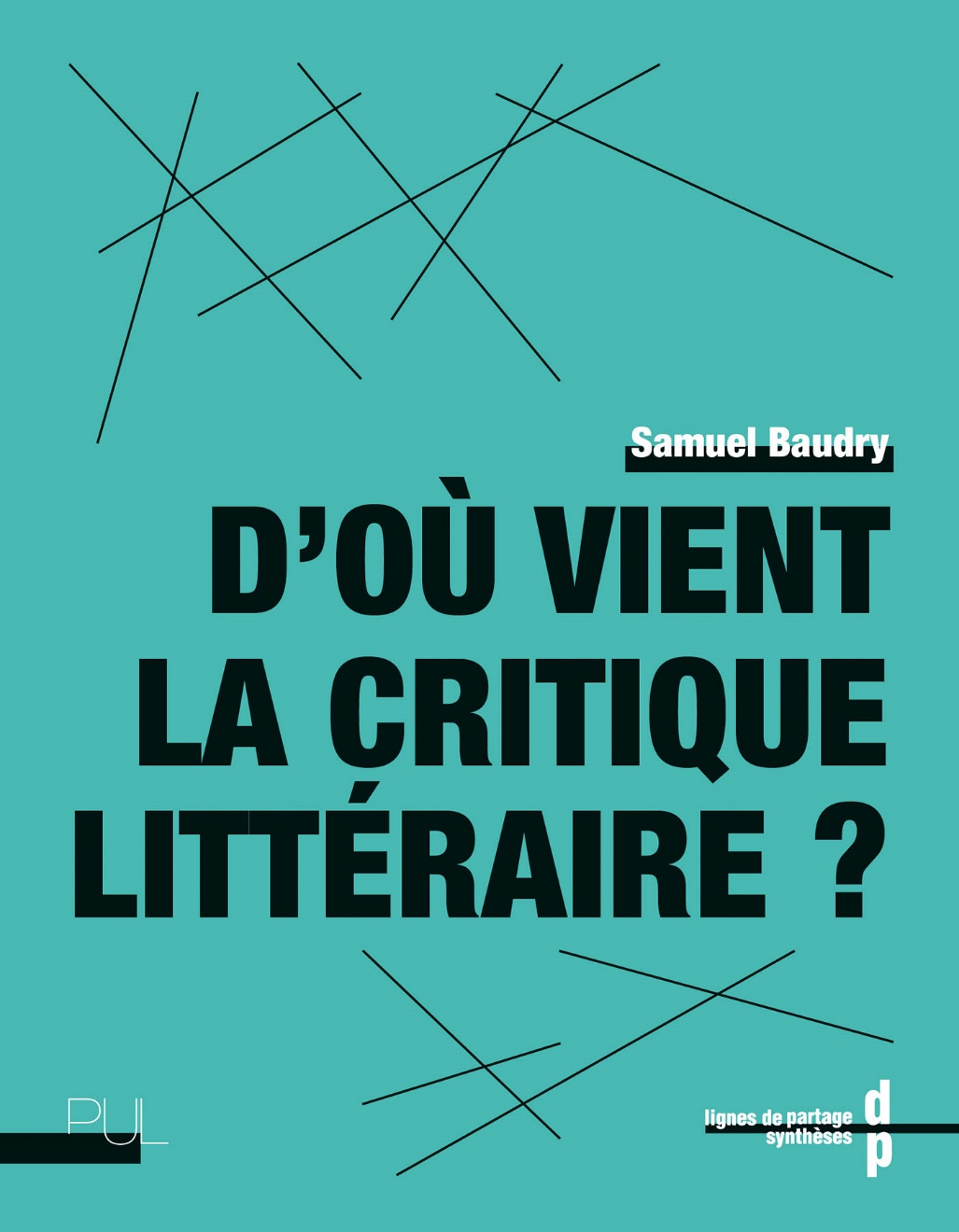 Lancement de la nouvelle collection Lignes de partage destinée aux étudiants 
et étudiantes, ainsi qu’à un grand public intéressé par les SHS.
Juillet
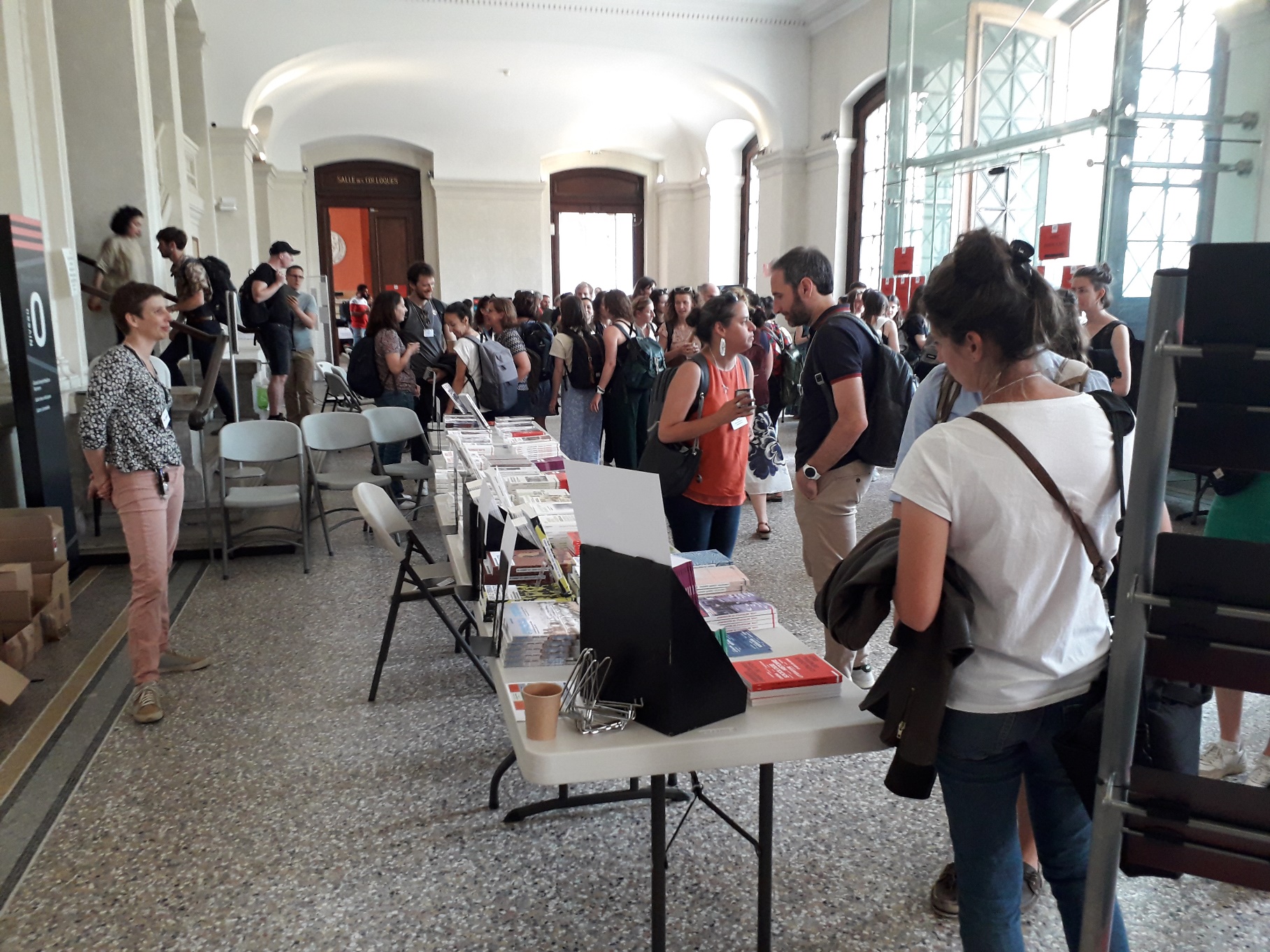 Les PUL étaient présentes au congrès de l’Association française de sociologie organisée à Lyon 2 du 4 au 7 juillet.
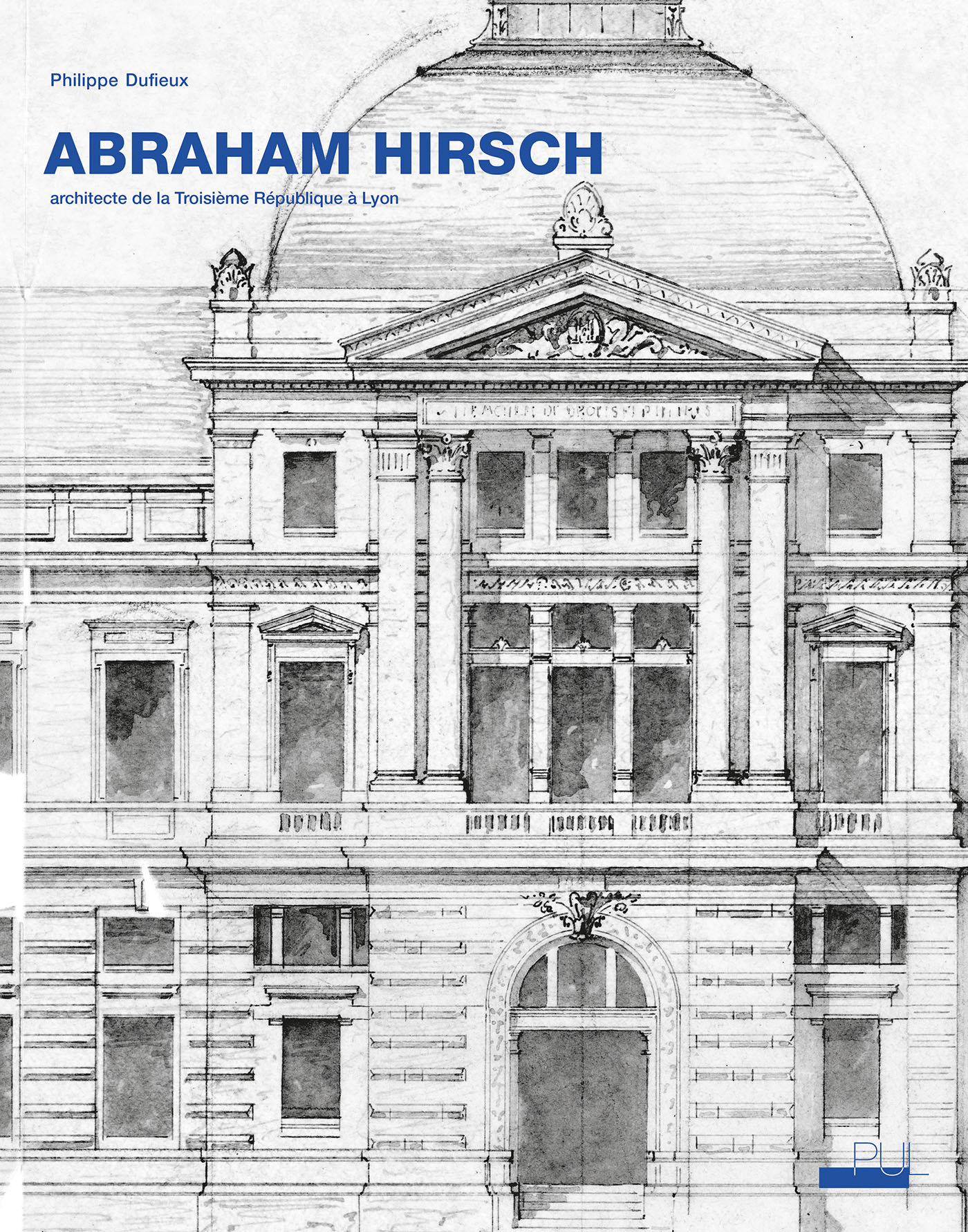 Août
Cet ouvrage a été présenté :
Le 14 septembre dans le grand amphi du Palais Hirsch
Le 28 novembre à la librairie L’œil cacodylate
Le 11 janvier aux Archives municipales de Lyon
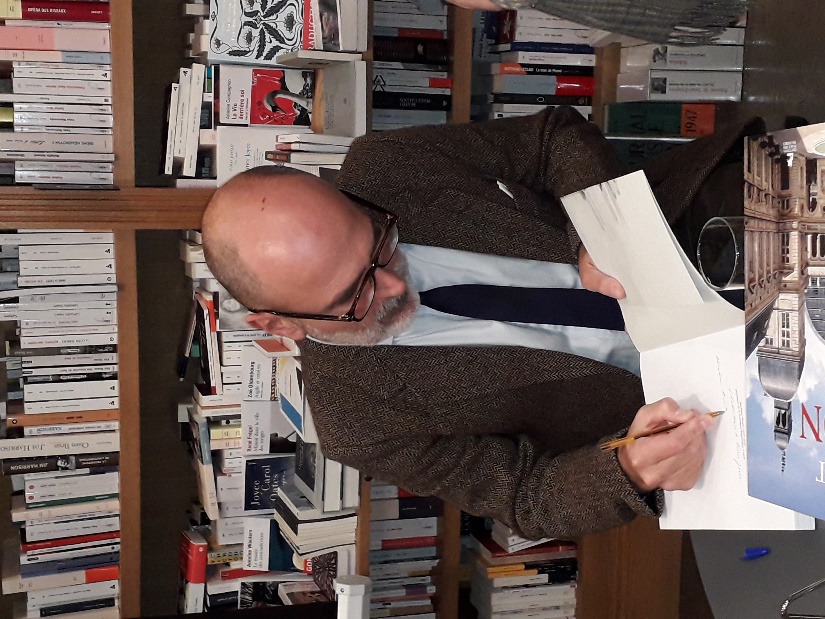 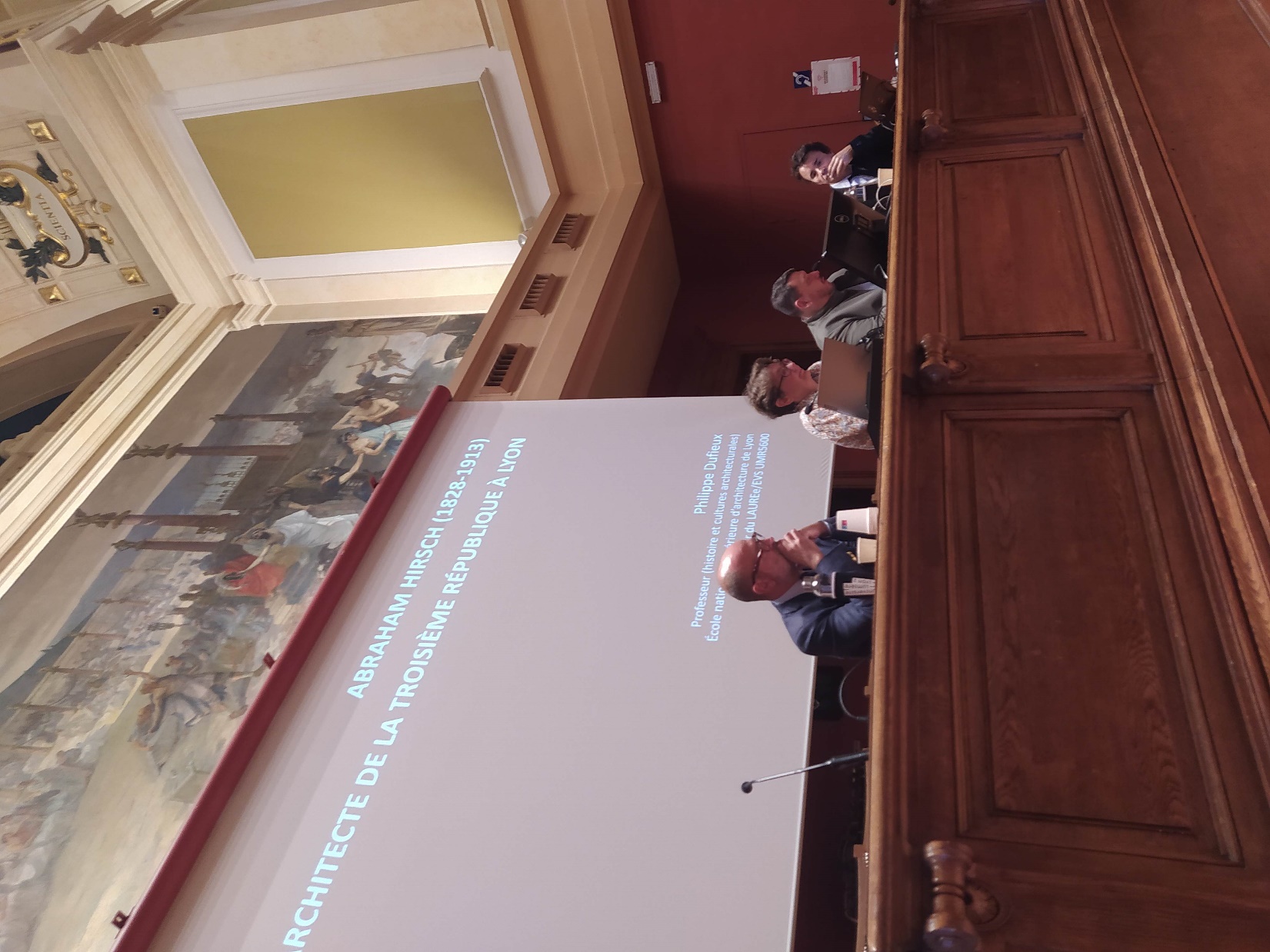 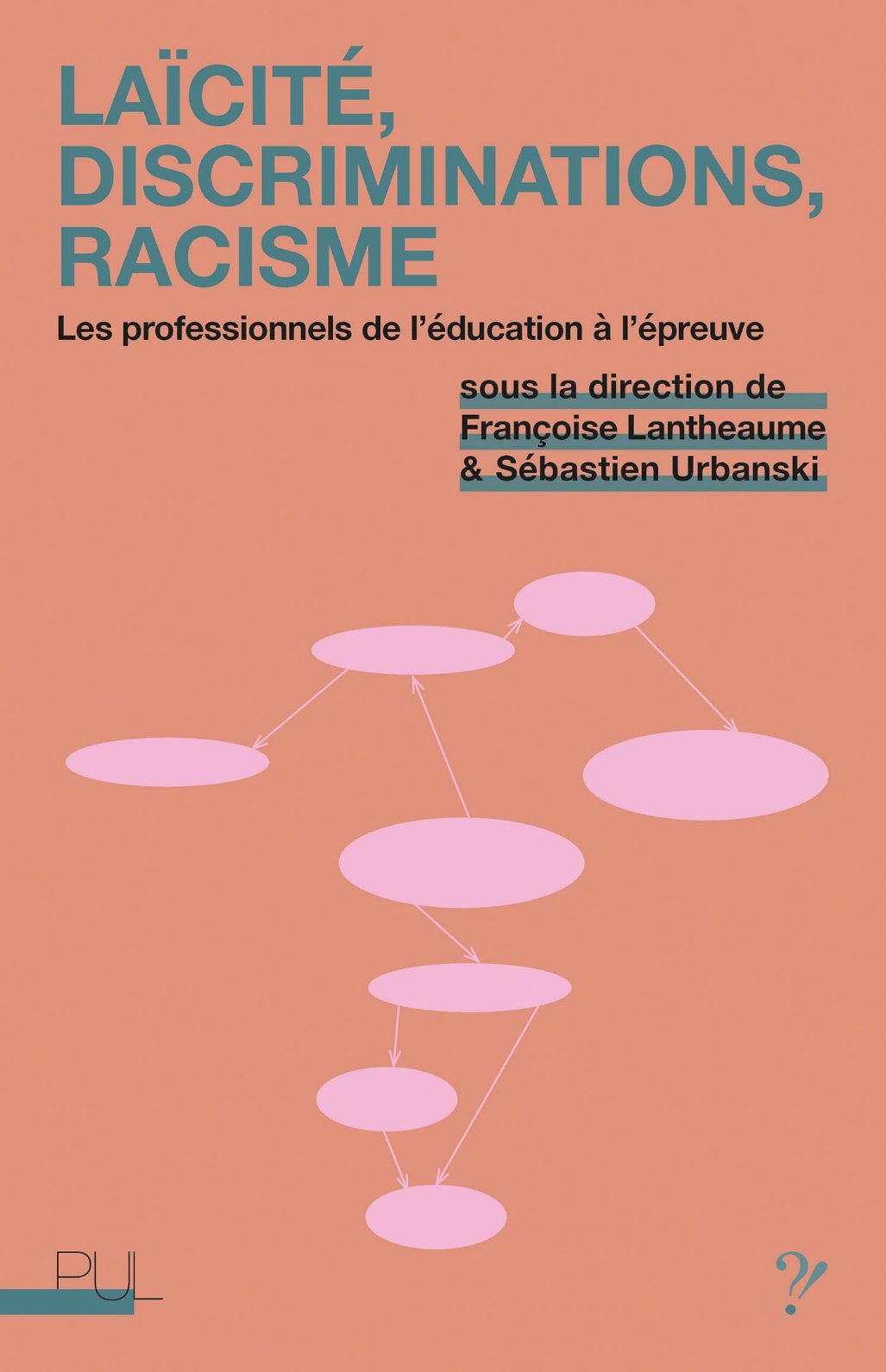 Septembre
Cet ouvrage marque le lancement de la collection en sciences de l’éducation dirigée par Françoise Lantheaume et Rachel Gasparini « Éducation et formation en débat ».
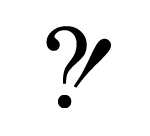 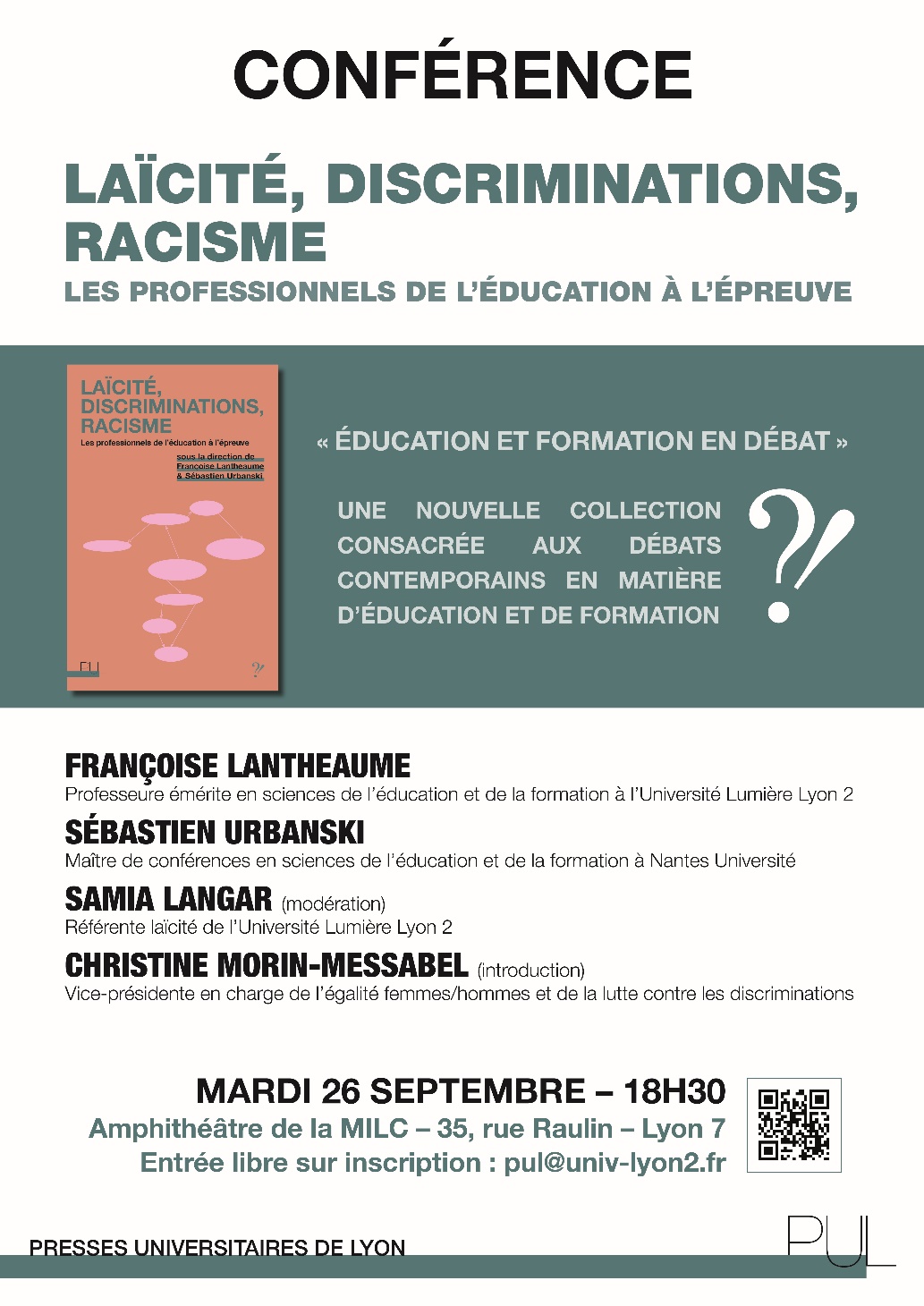 Il a fait l’objet de nombreuses présentations (notamment dans l’amphi MILC le 26 septembre) et de nombreux articles de presse et entretiens (Le Monde, Médiapart, Télérama.fr, AOC) grâce à l’implication sans faille de ses directeurs d’ouvrage.
De très nombreux articles et entretiens
Une contribution de Françoise Lantheaume et Sébastien Urbanski à découvrir dans le média AOC : « Enseigner face aux enjeux de laïcité, discriminations et racisme » (en ligne le 04.04.24). 

Un billet de blog par Christian Eyschen à retrouver sur Le Club de Mediapart (en ligne le 24.02.24).

Sébastien Urbanski, dans le cadre des rencontres « Les chercheurs à la BU » (Nantes Université), était invité jeudi 15.02.24 pour une présentation de l'ouvrage (vidéo à revoir).  

Un entretien avec Françoise Lantheaume et Sébastien Urbanski à retrouver sur le site Le Droit de vivre - Revue universaliste et antiraciste (LICRA) publié en ligne le 6 février 2024 (propos recueillis par Isabelle de Mecquenem).

Le 25.01.24, Hacène Belmessous recevait Françoise Lantheaume dans son émission « La Ville rêvée des anges » sur Fréquence protestante (15h-16h).

Au sommaire du numéro de janvier 2024 de la revue Droits & Libertés (Ligue des droits de l'homme), une note de lecture de l'ouvrage par Daniel Boitier.

Dans le n°418 (décembre 2023 - janvier 2024) du magazine Enseignement catholique actualités (ECA), un article de Nicole Priou à découvrir autour de l'ouvrage : « Faire face aux situations critiques ».

Le 22.11.23, un article de Mathilde Goanec à découvrir sur le site de Mediapart : « Lutte contre l'antisémitisme : l'école au cœur de l'équation ».

Le 21.11.23, à découvrir en ligne, un entretien de Sylvie Lecherbonnier avec Françoise Lantheaume et Sébastien Urbanski dans la rubrique Société – Éducation du journal Le Monde.

Dans Télérama n°3850 du 23.10.23, Françoise Lantheaume est interrogée par Marc Belpois dans l'article « L'école dans la ligne de mire » (dossier « Après le drame d'Arras »). 

Le 18.10.23, Françoise Lantheaume intervient dans l'émission « Le Téléphone sonne » sur France Inter, présentée par Fabienne Sintès : « Après Samuel Paty et Dominique Bernard, comment continuer à enseigner ? »

Le 17.10.23, Simon Gadras et Jean-Philippe De Oliveira reçoivent Françoise Lantheaume dans « Regard sur l'actualité », émission mensuelle de Radio Couleurs.

Un article réservé aux abonnés à lire sur le média ToutEduc : « Laïcité et discriminations : leur traitement dans les établissements scolaires beaucoup plus complexe que les discours politiques » (11.10.23).

À découvrir en ligne depuis le 05.10.23, sur le site Le Café pédagogique, une entrevue de Lilia Ben Hamouda avec Françoise Lantheaume et Sébastien Urbanski, tous deux directeurs de l'ouvrage !

Sur le blog Mediapart de Charles Conte (02.10.23) consacré à la laïcité, le billet « Comment transmettre la laïcité ? » met en avant deux ouvrages des PUL : Laïcité, discriminations, racisme et Le Récit du commun.

Le 20.09.23, Vlad s'entretient avec Françoise Lantheaume dans l'émission de critique sociale « La Tête dans l'étagère » sur Radio Escapades.

Le 06.09.23, un avis (et une très bonne note !) à découvrir en ligne sur le site Grégoire de Tours, spécialisé dans les critiques d'ouvrages autour de l'Histoire.
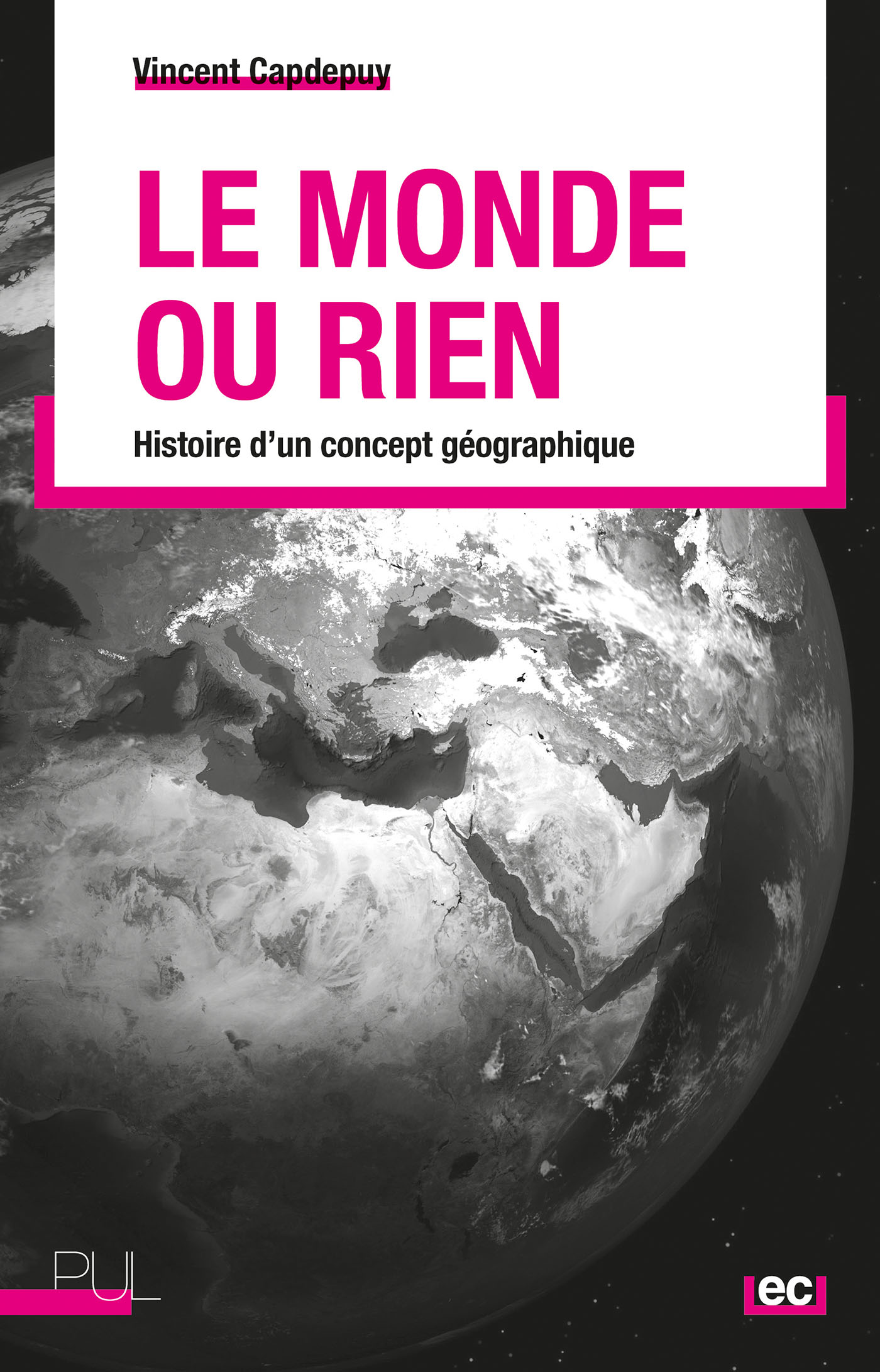 Octobre
Lancement de la nouvelle collection de géographie des PUL intitulée « Espaces critiques » et dirigée par Philippe Pelletier.

> Vincent Capdepuy a présenté son ouvrage dans l’émission Géographie à la carte sur France Culture le jeudi 14 mars 2024, ainsi que sur la chaîne Youtube de la librairie Mollat.
Inauguration 
de la nouvelle librairie des PUL 
le 19 octobre 2023
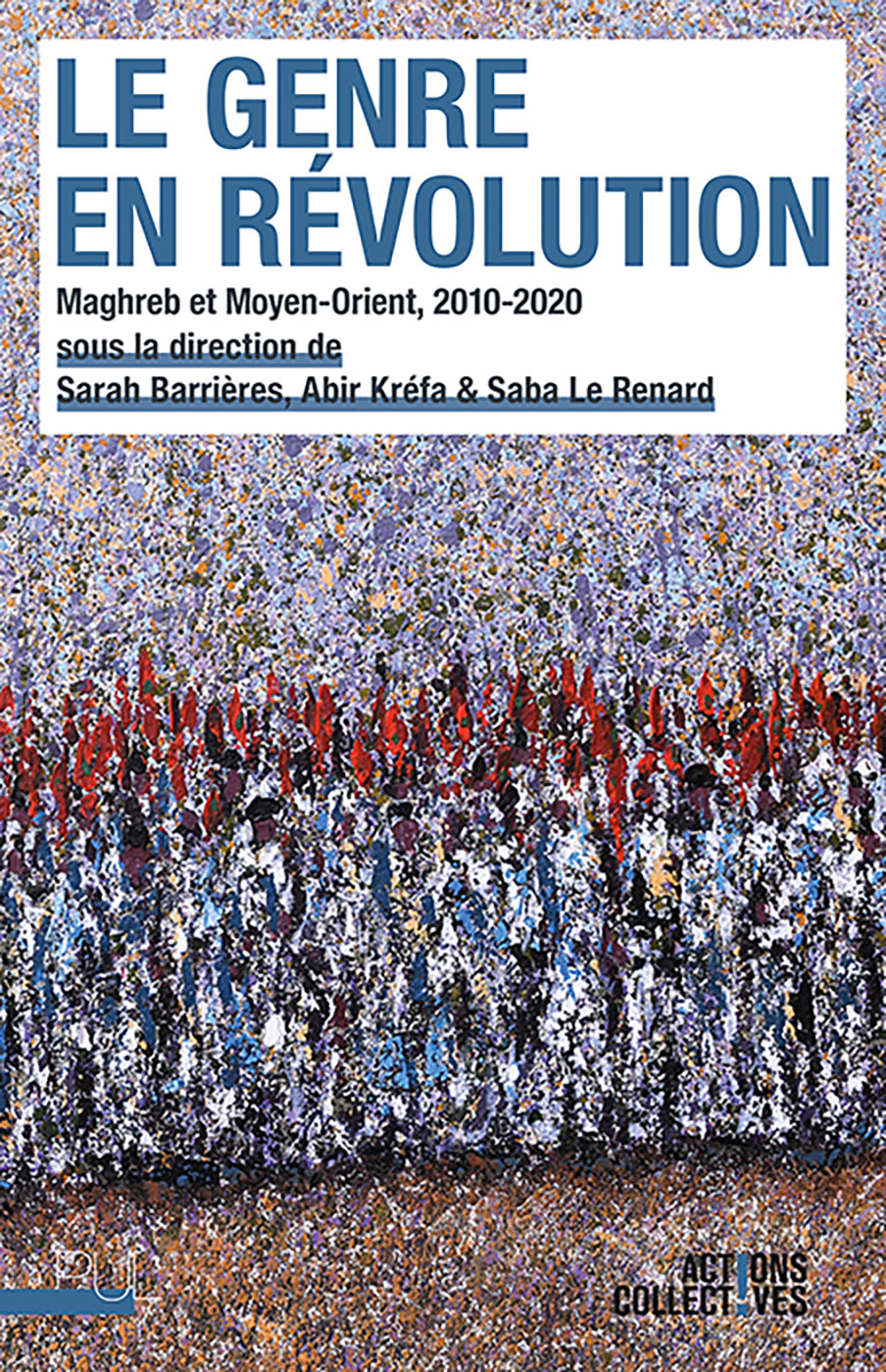 Novembre
Ouvrage présenté à Lyon 2
le 19 mars 2024 en partenariat avec le Centre Max Weber.
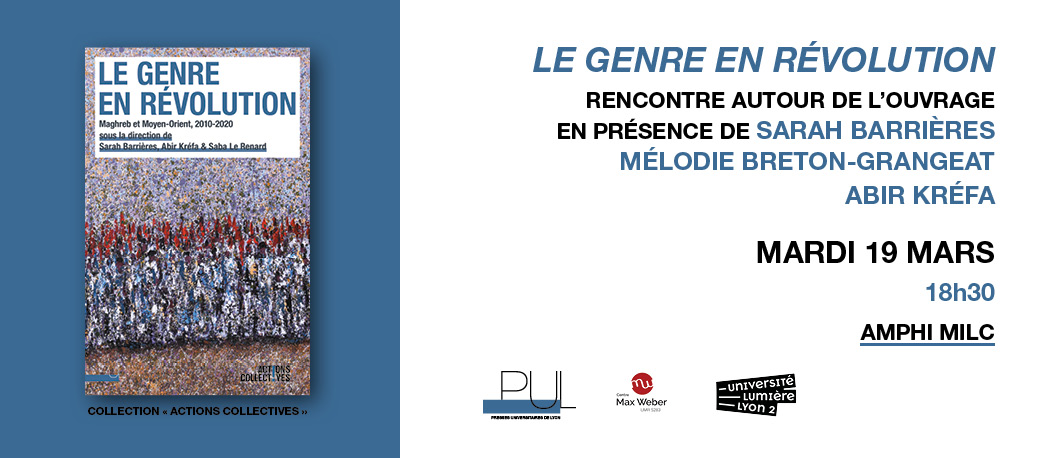 > À découvrir dans Lectures, la revue électronique des comptes rendus en sciences sociales, un compte rendu de l'ouvrage par Inès Baude (mis en ligne le 28.03.24).
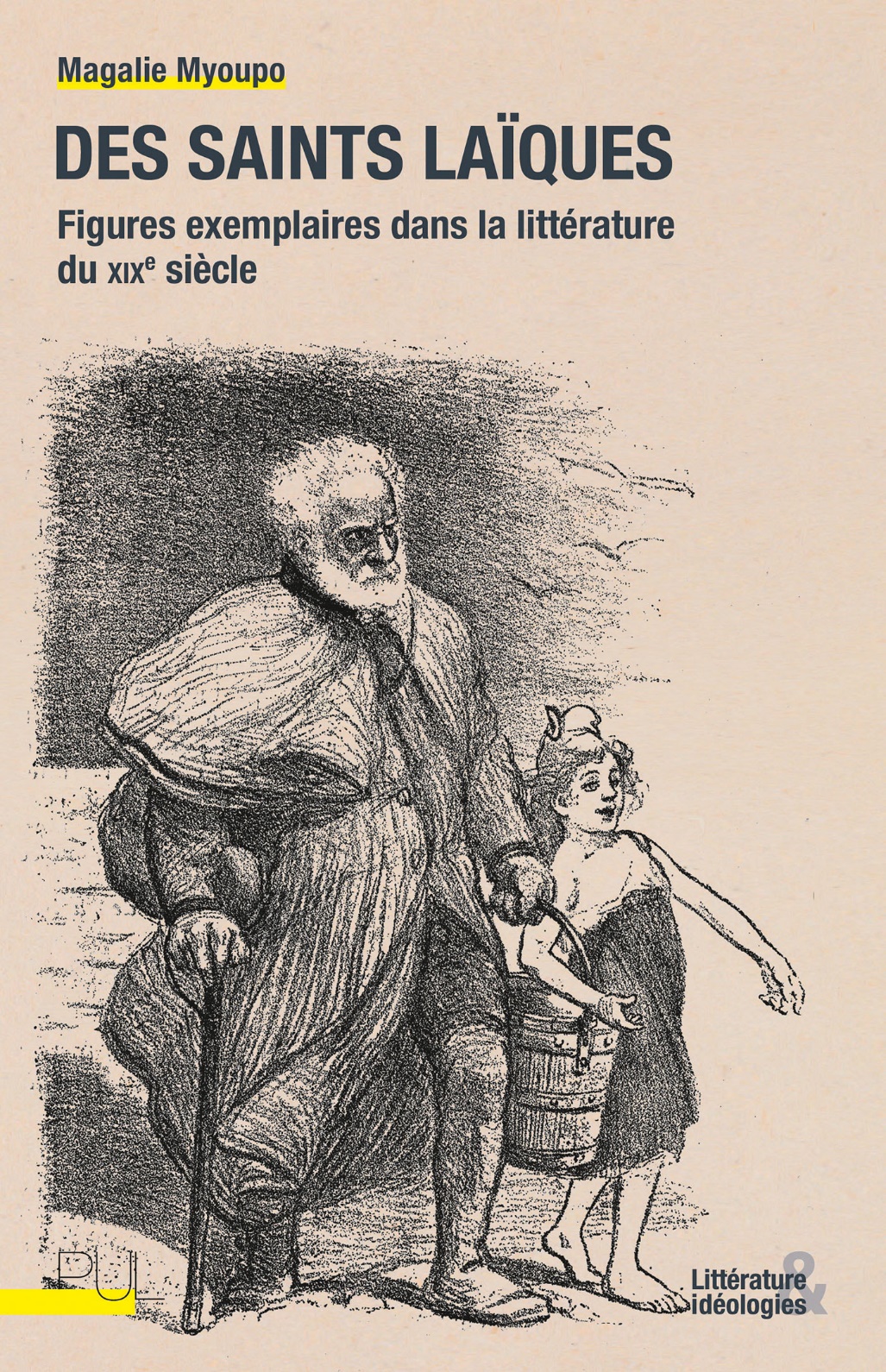 Décembre
> « Like a prayer », un très bel article de Cécile Rousselet sur cet ouvrage à découvrir sur le site de la revue L'Intermède.
III Diffusion 2023en chiffres
5 séminaires Sofédis
2 salons
18 événements
112 recensions
- dont 72 "généralistes"
- dont 40 "académiques"
Diffusion des ouvrages papier
Diffusion des ouvrages numériques
Nombre d’ouvrages diffusés en 2023 au total : 9160
IV Équipe
Le départ d’une éditrice en mai, remplacée par un éditeur au 1er octobre 2023
Une vacation gestion des stocks de mai à juillet
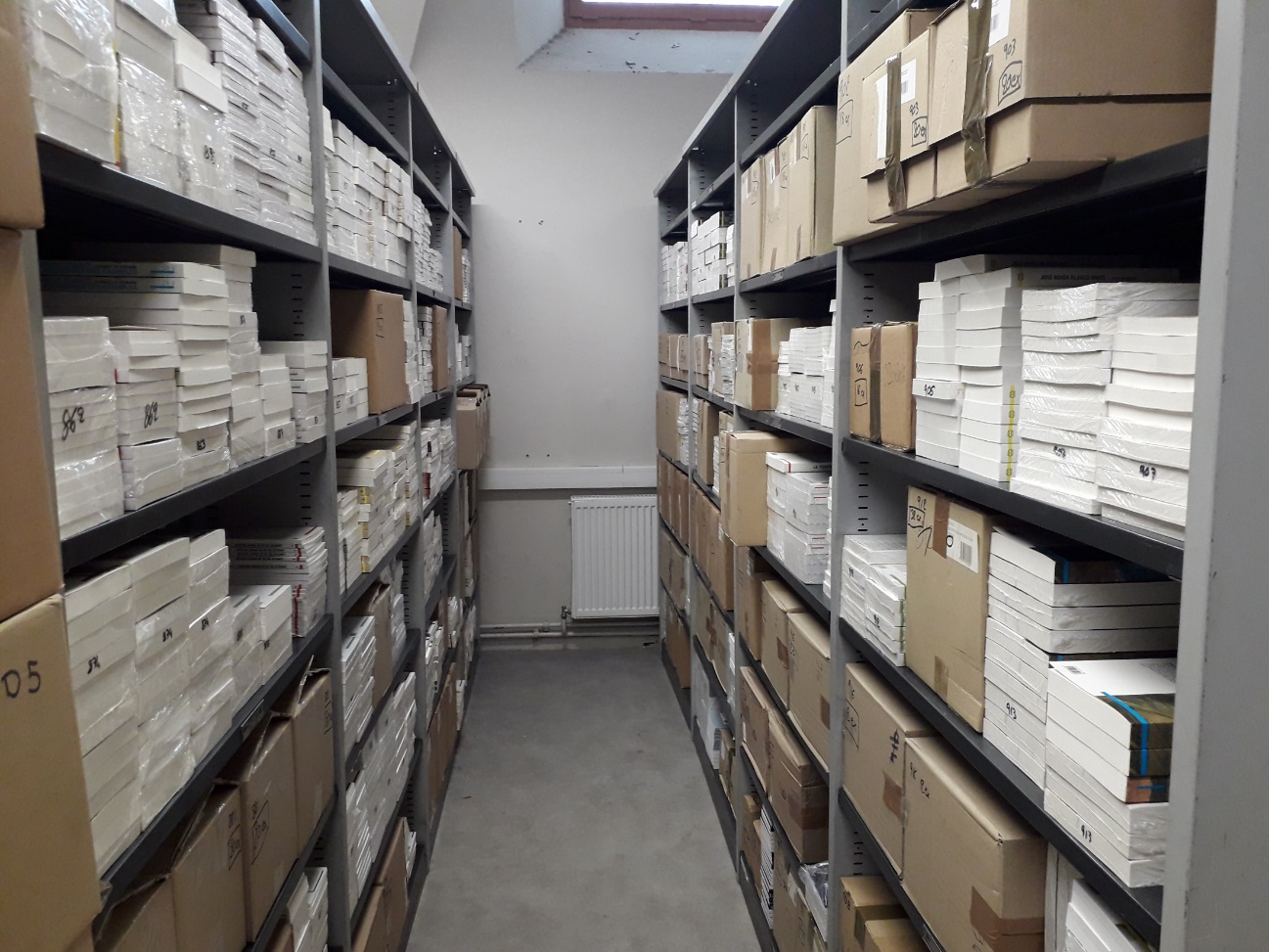 V Résultats du rapport commandé aux élèves de l’IRA de Lyon
Rappel de la commande
Réaliser un bilan de l’impact environnemental de l’activité des PUL
Élaborer des préconisations compatibles avec les règles de la fonction publique
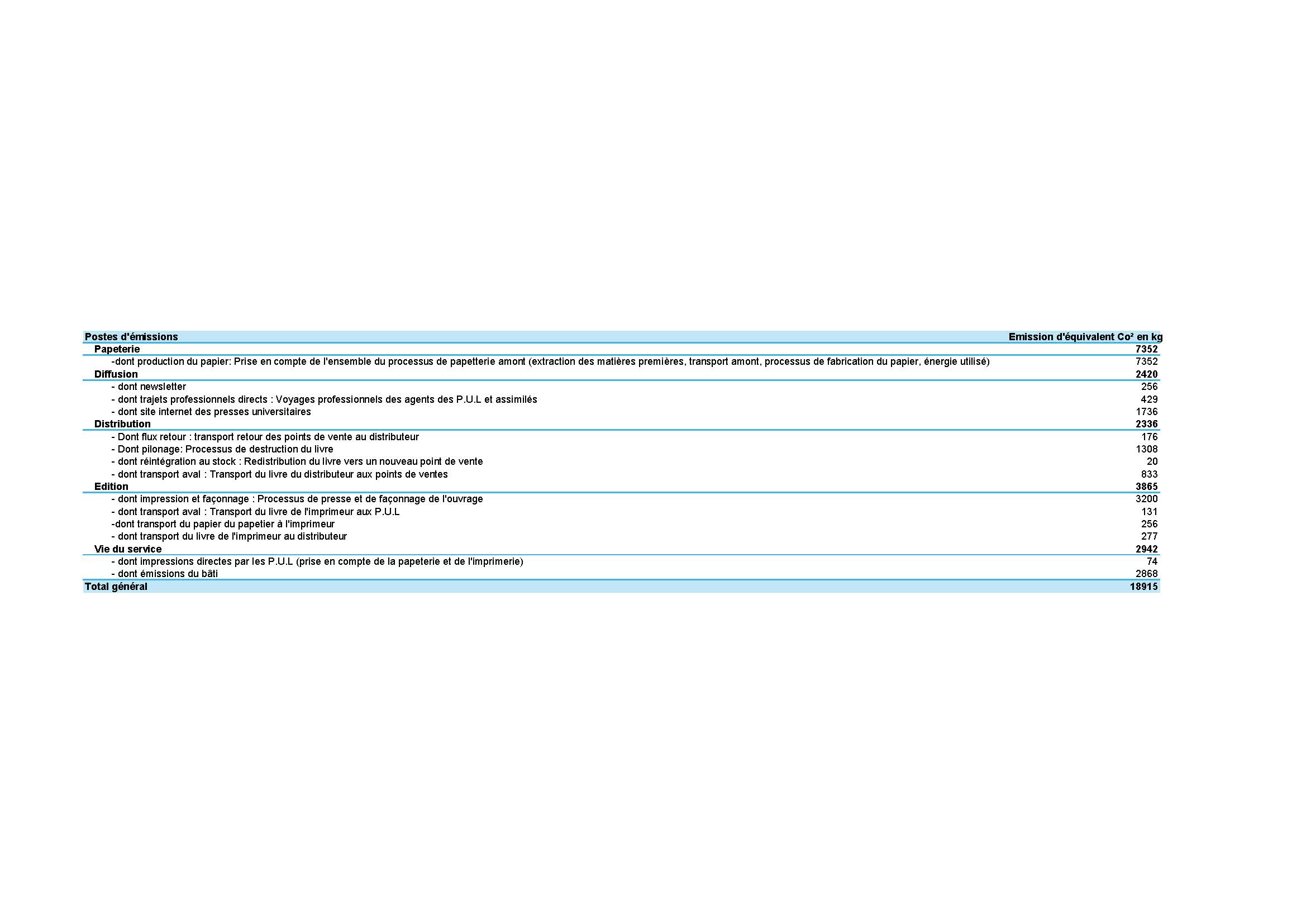 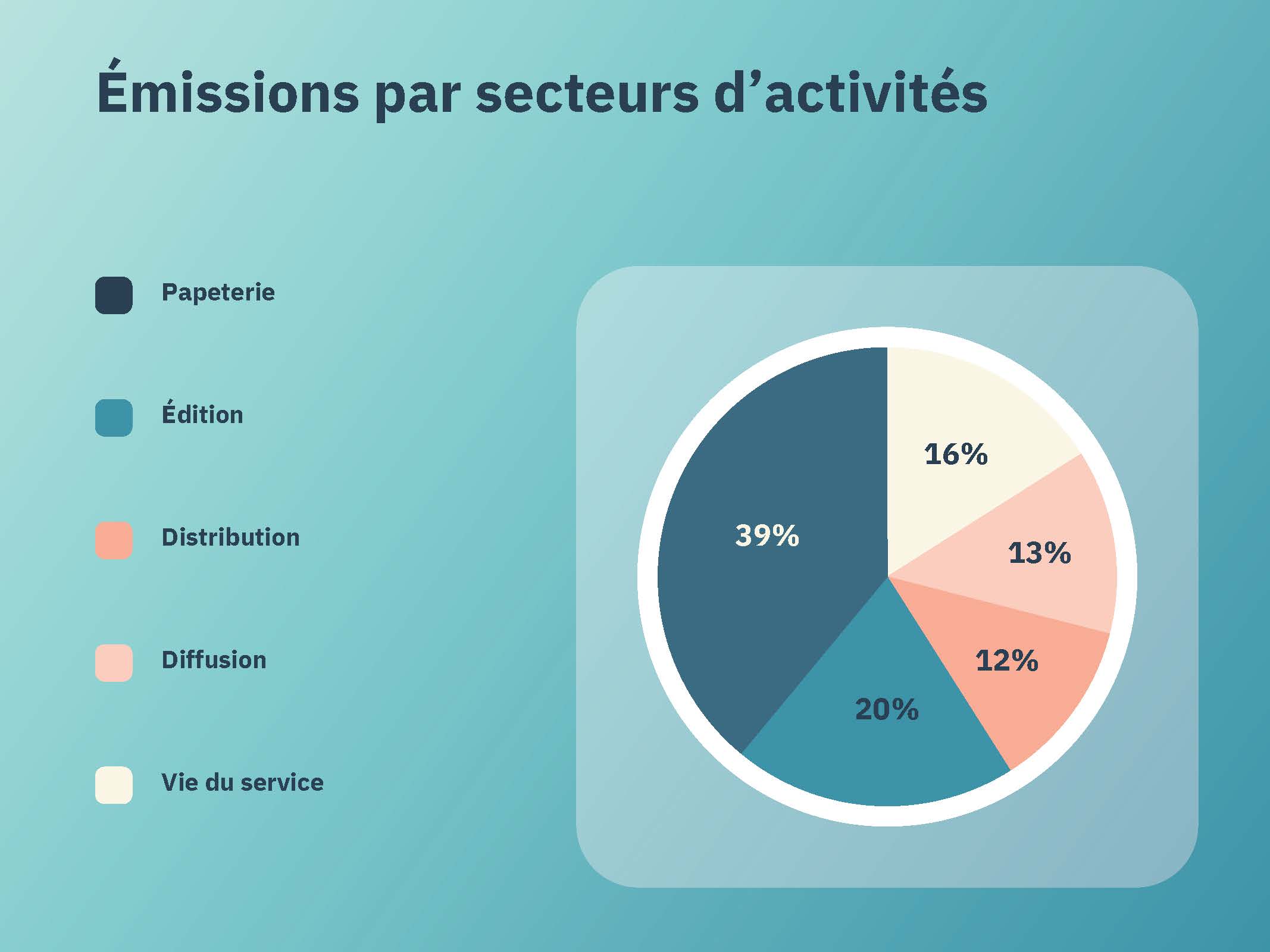 Livrables
Un outil de calcul du bilan carbone des PUL
Un outil de définition des tirages
Une notice sur l’écoconception du livre avec préconisations portant sur le choix du papier, le format des livres, les encres utilisées, les types d’impression
Une notice sur le sourcing des marchés publics

En conclusion : un nouveau chantier s’ouvre pour les PUL !
Merci de votre attention